Campus Management System
Student Portal
Campus Management System
Student PortalURL Using FUIC Website

http://fuic.fui.edu.pk/index.php/campus-management-system-cmsDirect URL Using IP

For FUCN/FUIRS Students
http://59.103.181.148:9083/
For FUCD Studentshttp://59.103.181.148:7072/
Campus Management SystemURL Using FUIC Website
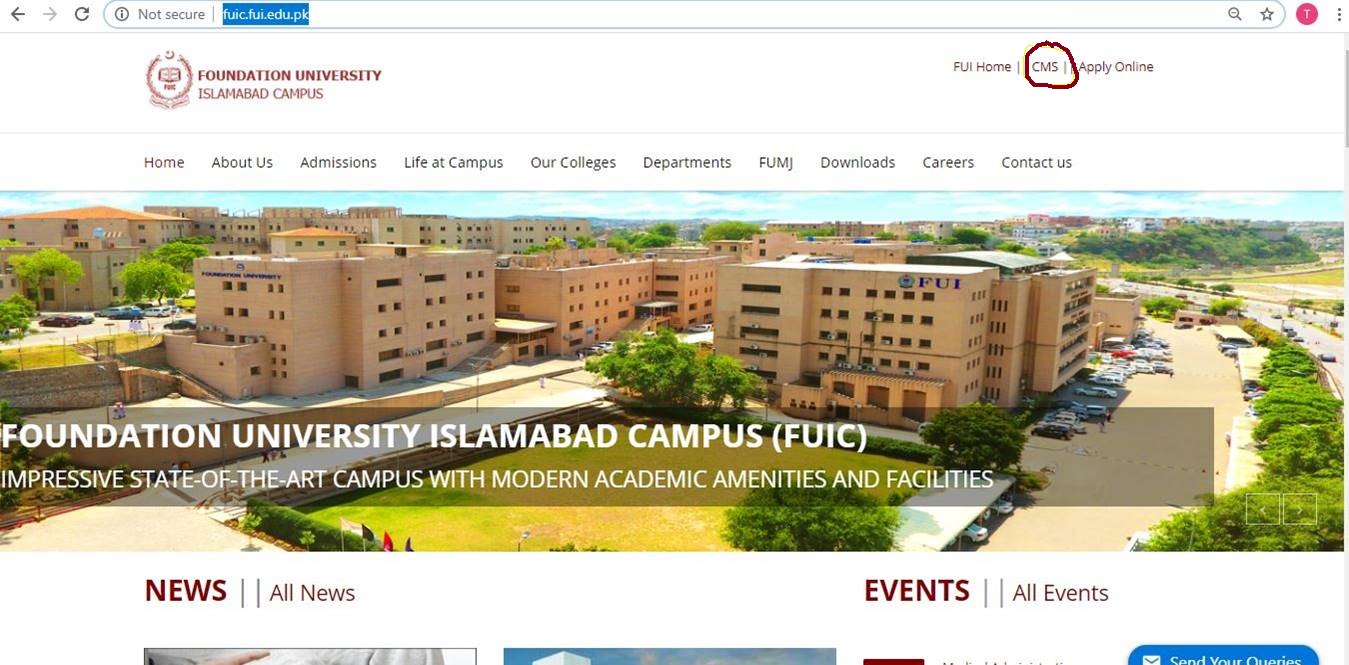 Campus Management SystemLinks
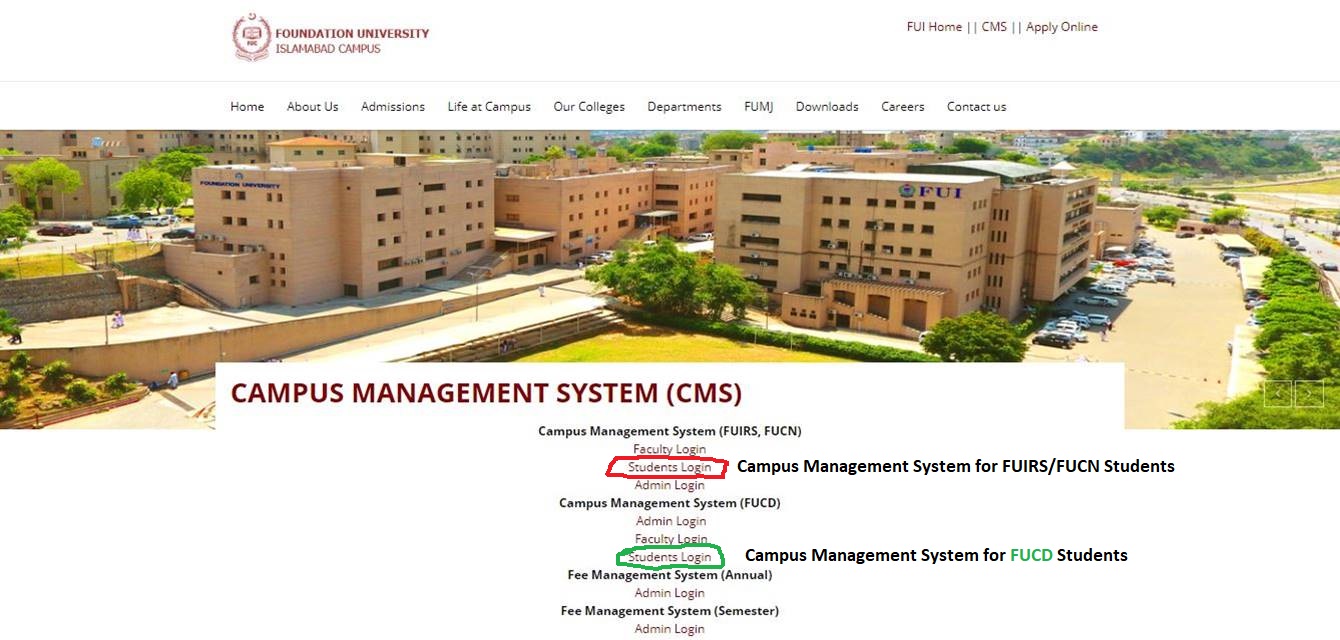 Campus Management SystemStudent Login Window
1- For [User ID/Roll No] Student will select session, program and enter roll no in 3 digits.
2- User will enter his/her Password and then click Sign In
Student Login Page
Campus Management SystemStudent Dashboard
Campus Management SystemCourse Registration->Register Courses
Student can check attendance summary of each course & CGPA Summary of each year/semester
Campus Management SystemCourses->Summary
Student can view total attendance, total absents, attendance % of each course. When student will click on the [Course Title] Quiz Assignment Marks of the course will be displayed.
Campus Management SystemCourses->Class Proceedings
Campus Management SystemCourses->Quiz Assignment Marks
Campus Management SystemCourse Portal->Course Contents
Student can download course contents of each subject using this window
Campus Management SystemCourse Portal->Assignments Summary
Campus Management SystemCourse Portal->Pending Assignments
Campus Management SystemResult->Result Card
Campus Management SystemSettings->Profile
Student can change his/her contact information using this window
Campus Management SystemSettings->Change Password
Campus Management SystemSettings->Login History